Minestrone, italian soup
I'm back in a new recipe ... "minestrone", a kind of vegetable soup ... it's not typical of our small town, Accadia, but I think it was eaten because being a country of farmers we ate freshly picked vegetables from the fields.
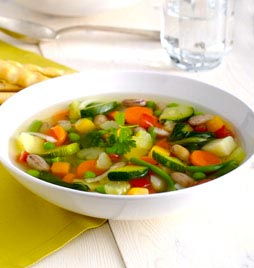 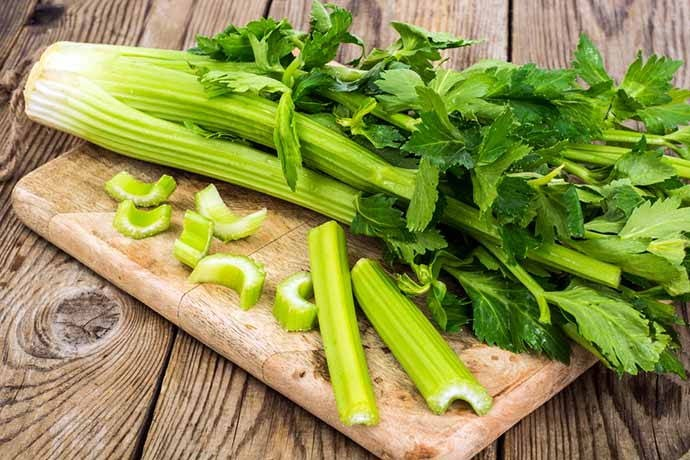 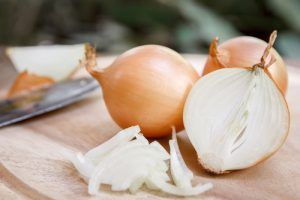 An half of onion
2 carrots
An half a stalk of celery
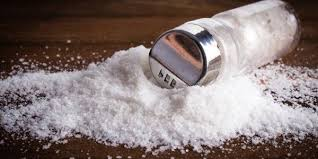 The ingredients are:
2 zucchine
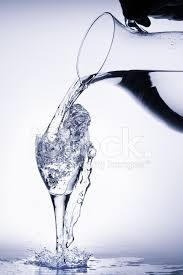 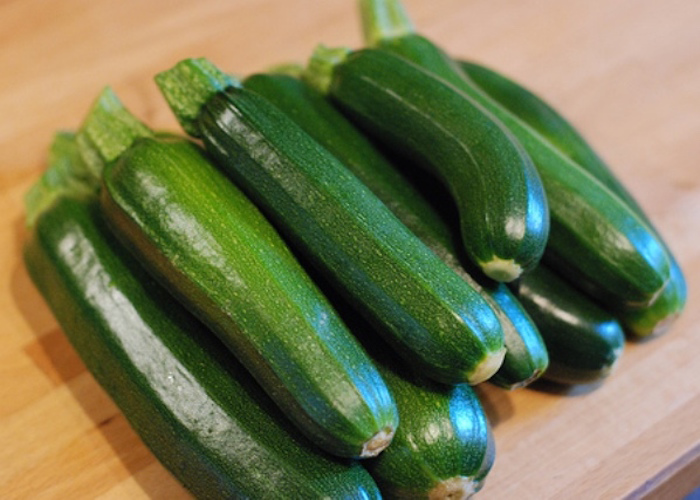 A pinch of salt
Two potatoes
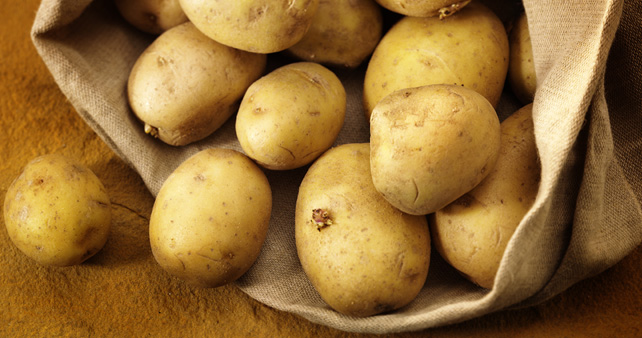 Water q.b.
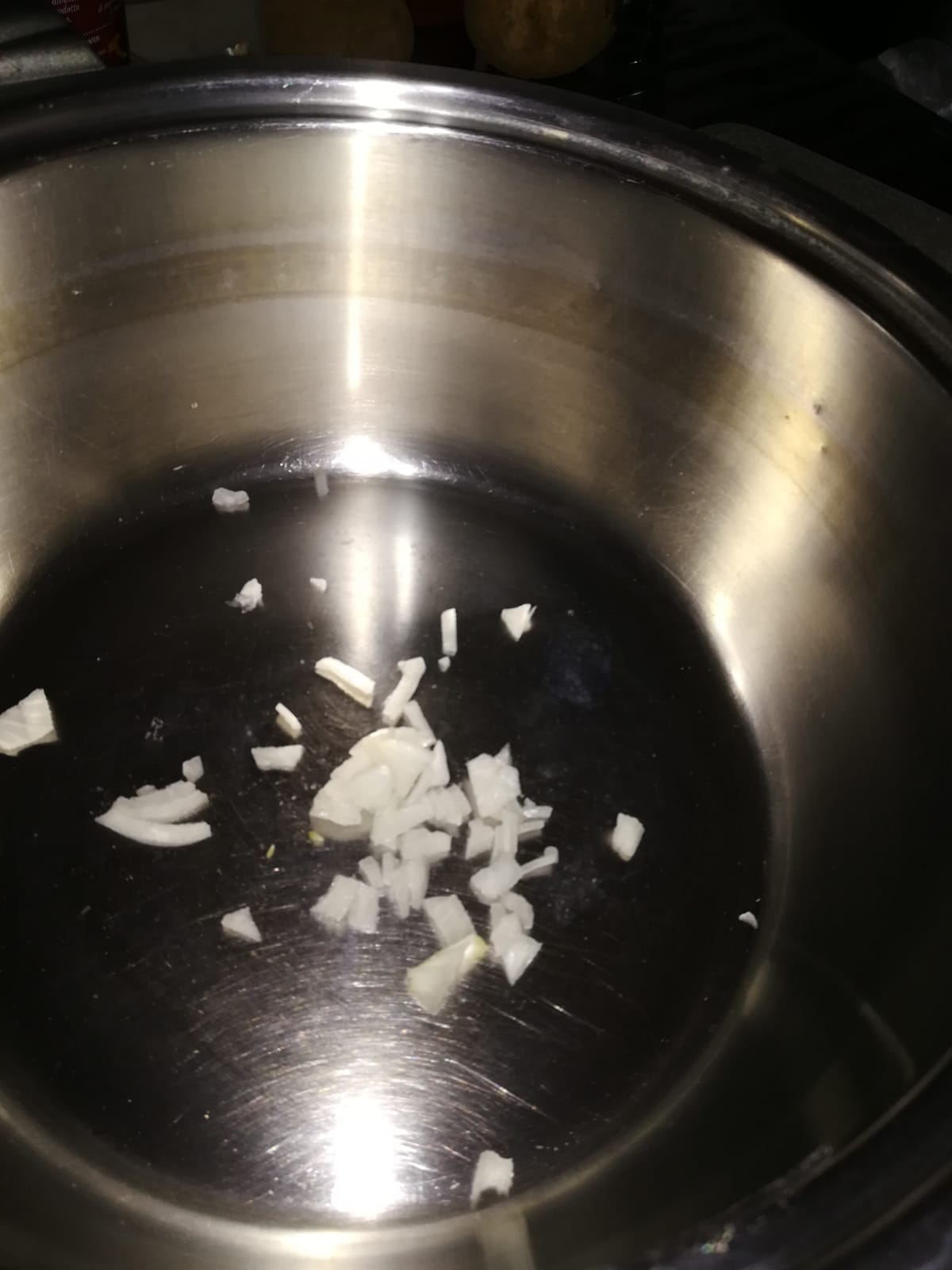 It is a recipe very simple and very fast to prepare…let's go!
First step
Cut the onion and put it in the pot
Second step
Add the zucchine cut,
Thirth step
the potatoes,
Fourth step
and the carrots with the celary…
Add the water q.b. and cook for about 40 minutes.
The last step… eat!!!
here is that the “minestrone” is ready to be eaten! I hope you enjoyed the recipe and I greet you.
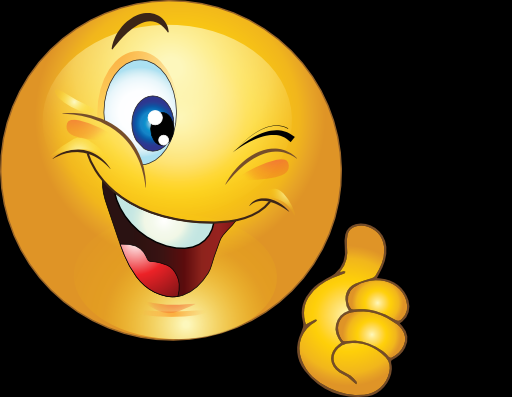